COMPARISON BETWEEN SINGLE ANDMULTI OBJECTIVE GENETIC ALGORITHMAPPROACH FOR OPTIMAL STOCK PORTFOLIO SELECTION
INTRODUCTION
Finding a solution for an investment process with which we can have influence on a computation time
Master thesis based on financial modelling with nature inspired algorithms
Stock price predictions with Neural Network
Portfolio optimization with GA, NSGA-II
PROBLEM PRESENTATION
MODEL PRESENTATION
GRAPHICAL PRESENTATION OF M-V MODEL
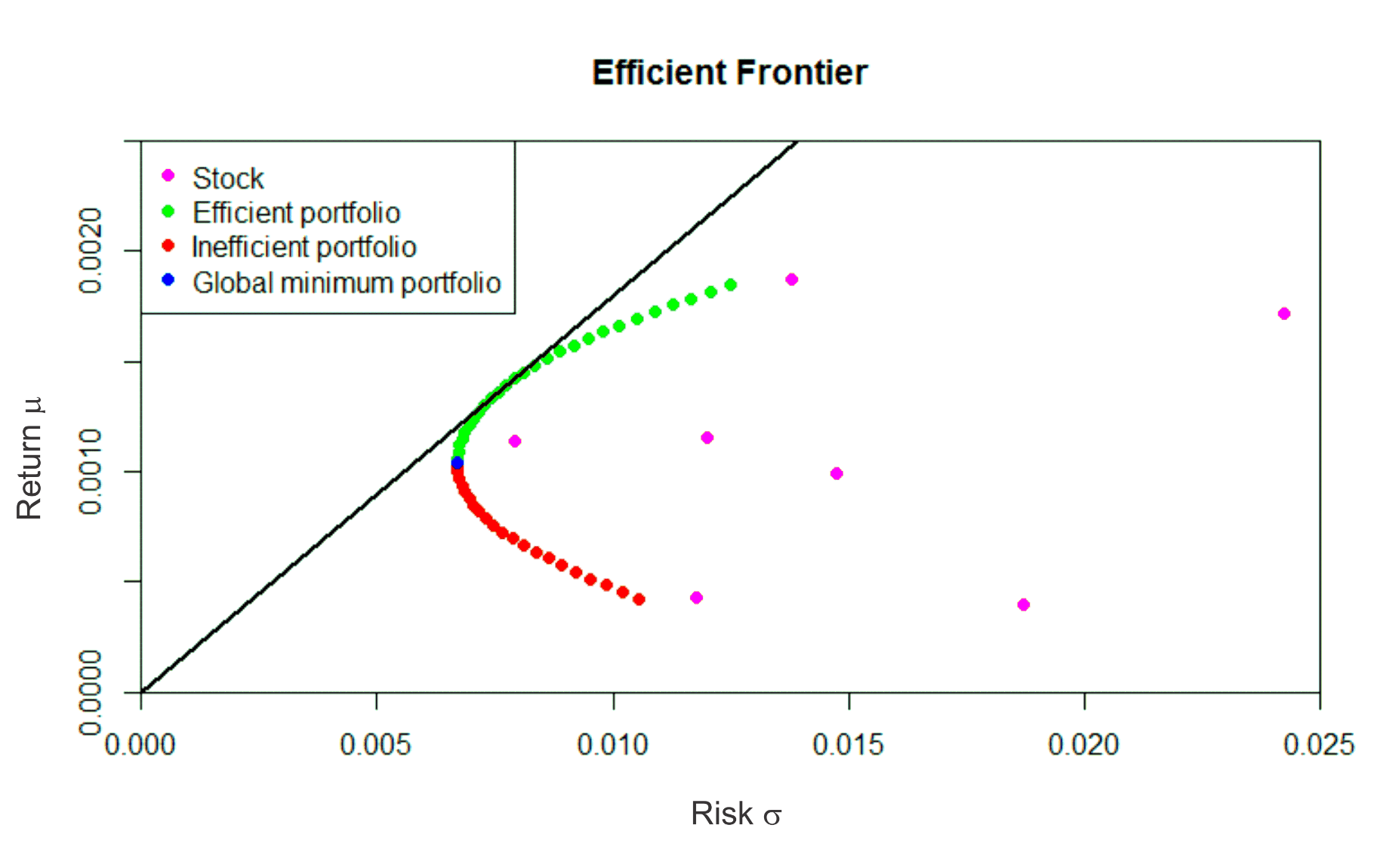 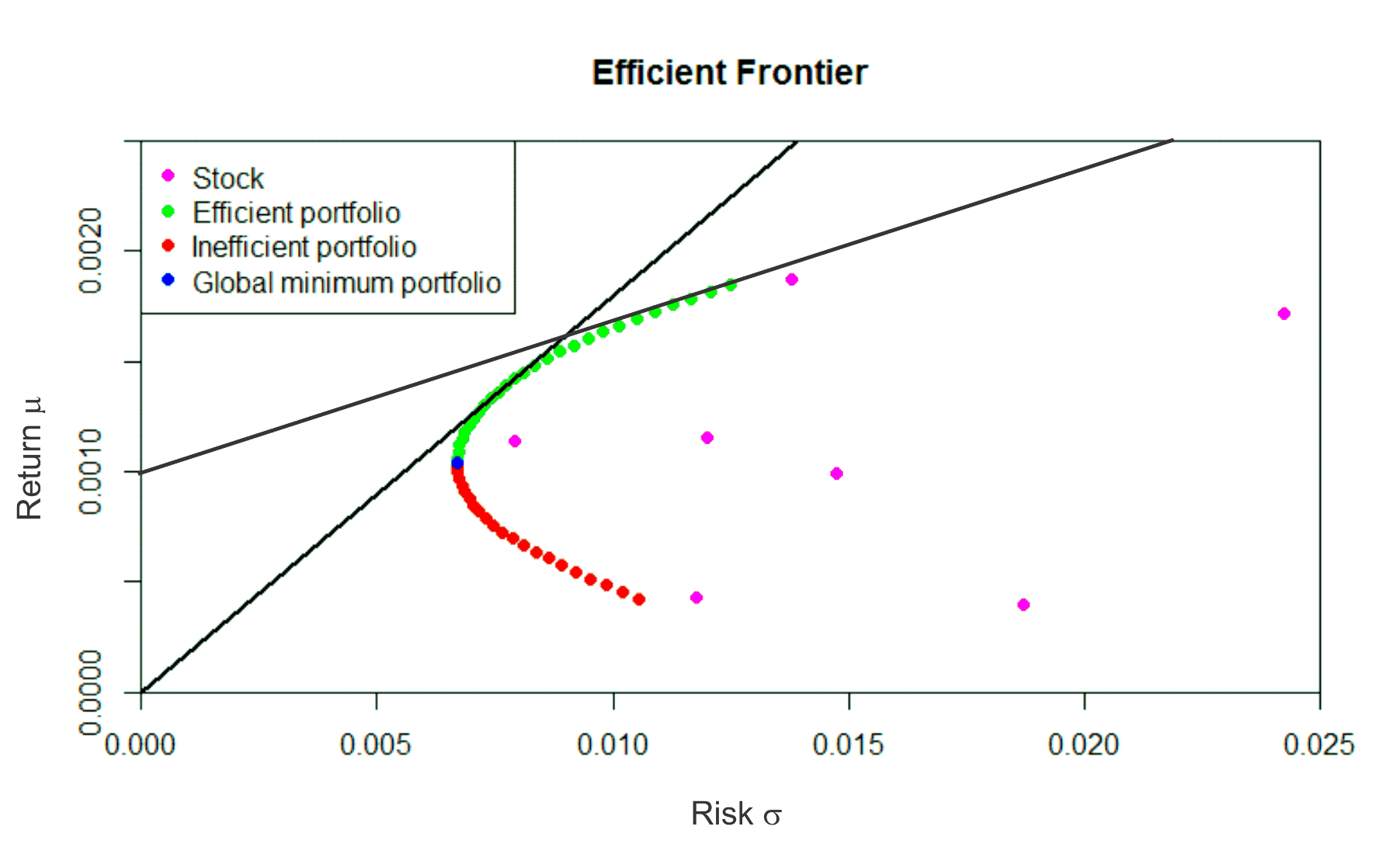 Y. Xia, B. Liu, S. Wang, K.K. Lai:A model for portfolio selection with order of expected returns
C-M. Lin, M. Gen:An Effective Decision-Based Genetic AlgorithmApproach to Multiobjective PortfolioOptimization Problem
S.K.Mishra, G. Panda, S. Meher, R. Majhi, M. Singh.Portfolio management assessment by four multiobjective optimization algorithm
In research authors compare four multi objective genetic algorithms
Performance was measured by S, Δ and C metrics



C metrics
S.K. Mishra, G. Panda, S. Meher, S.S. Sakhu:Optimal Weighting of Assets using aMulti-objective Evolutionary Algorithm
They compare three multi objective genetic algorithms
Performance was measured by S, Δ and C metrics



C metrics
PROBLEM
We randomly choose twenty stocks among different branges from S&P500 index.
We construct three sizes of portfolio. Portfolios have sizes of 5, 10 and 20 stocks.
Time period was from 01.01.2013 to 01.01.2014.
RESULTS
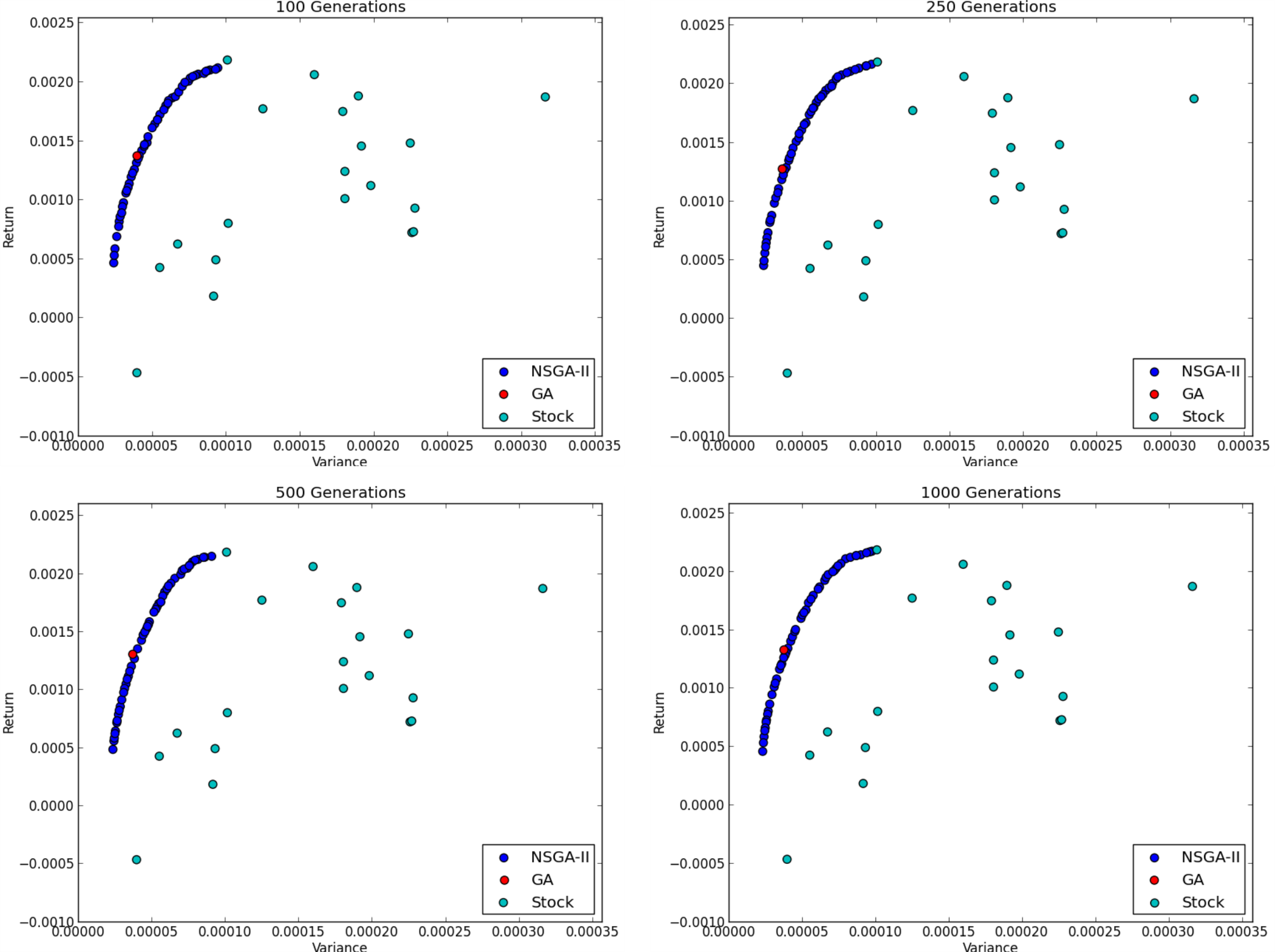 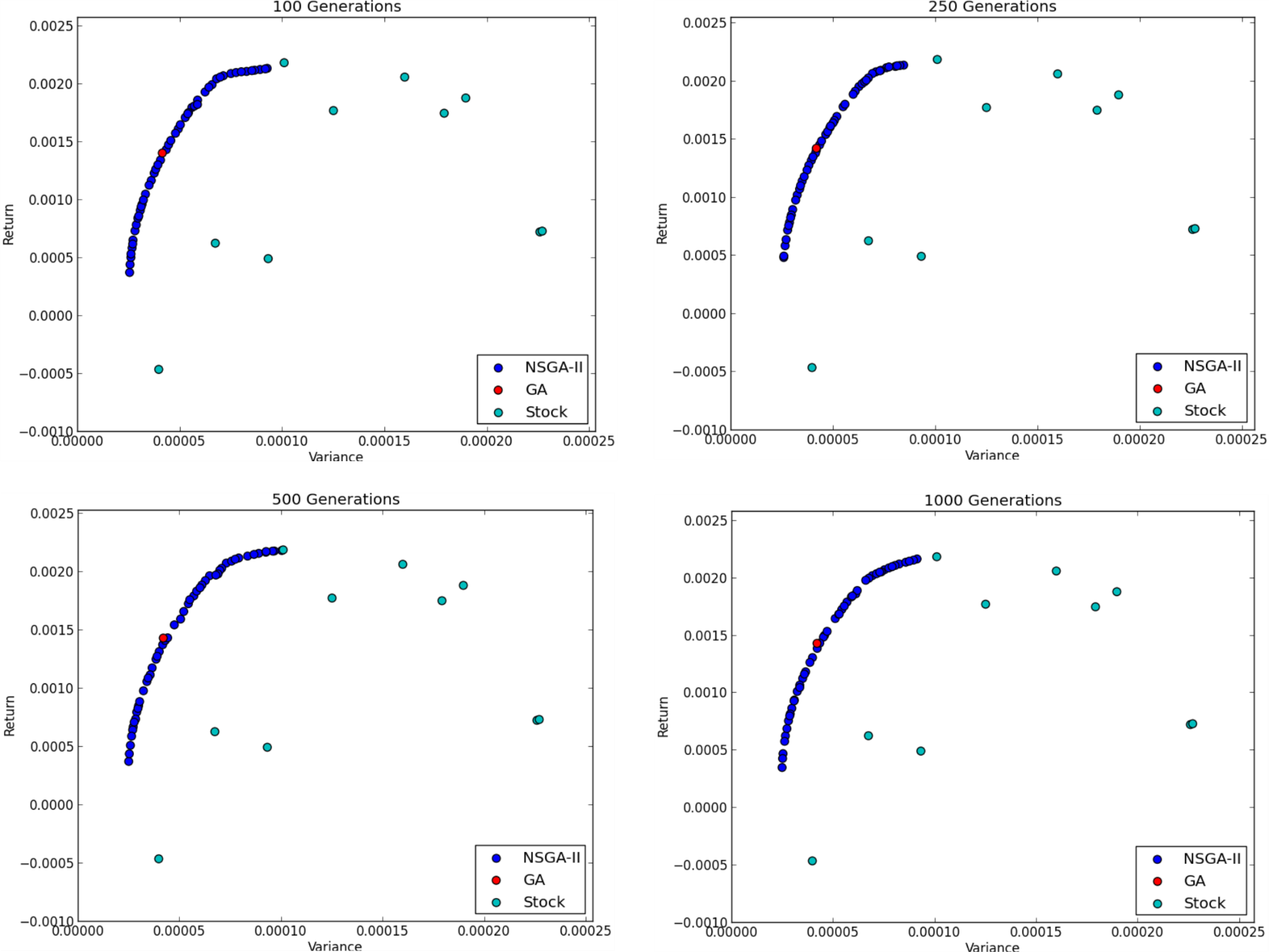 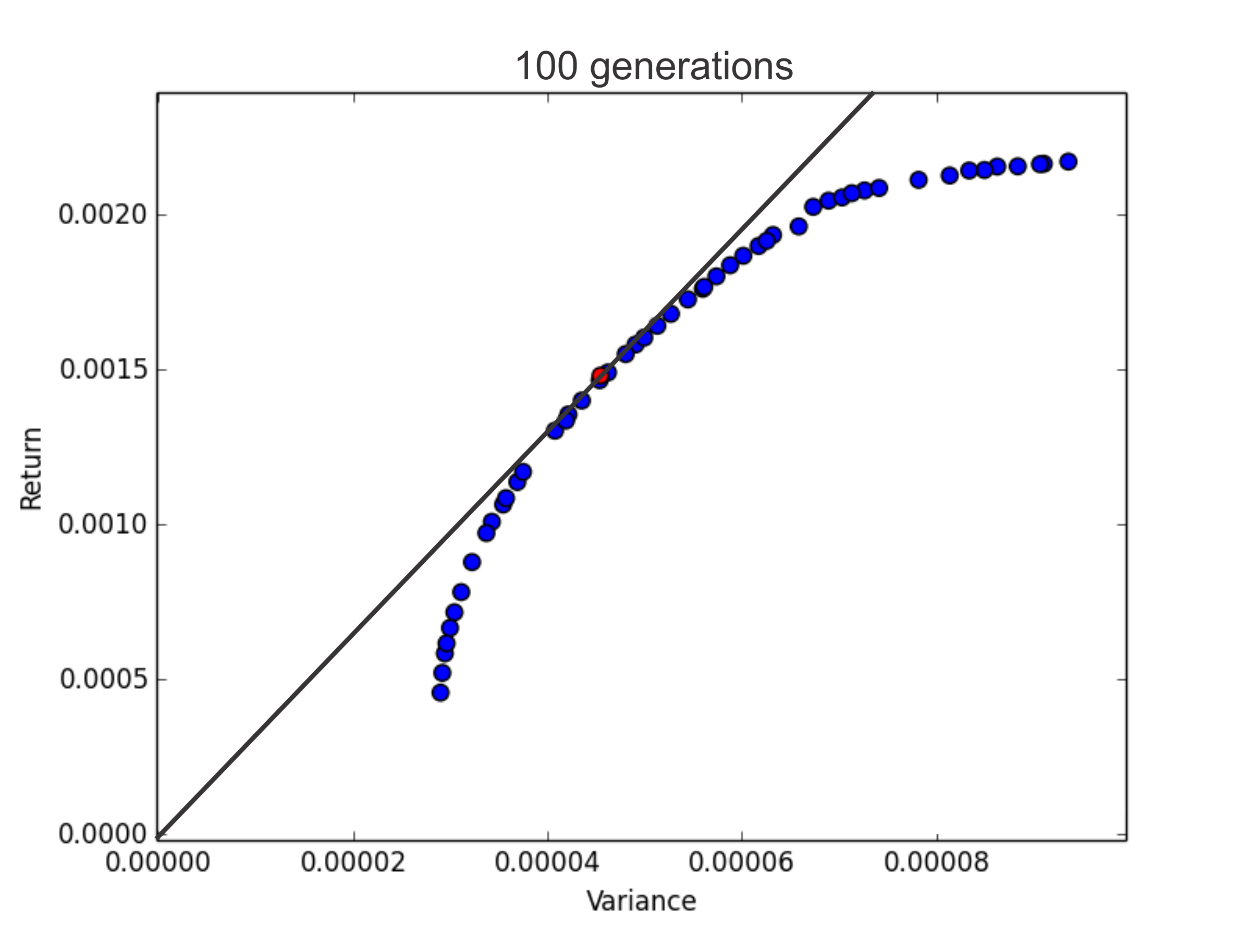 In global minimum portfolio a weight of CAD asset is 65%
Correlation in 2006
Correlation in 2009
COMPUTATIONAL TIMES
Simple GA
NSGA-II
CONCLUSION
None of techniques overperformed in finding a solution
In M – V model stocks with a lower variance are preffered
Simple GA is significantly faster than NSGA-II
Simple GA is more efficient than NSGA-II